CS246: Information Retrieval
Junghoo “John” Cho
UCLA
1
Web Search
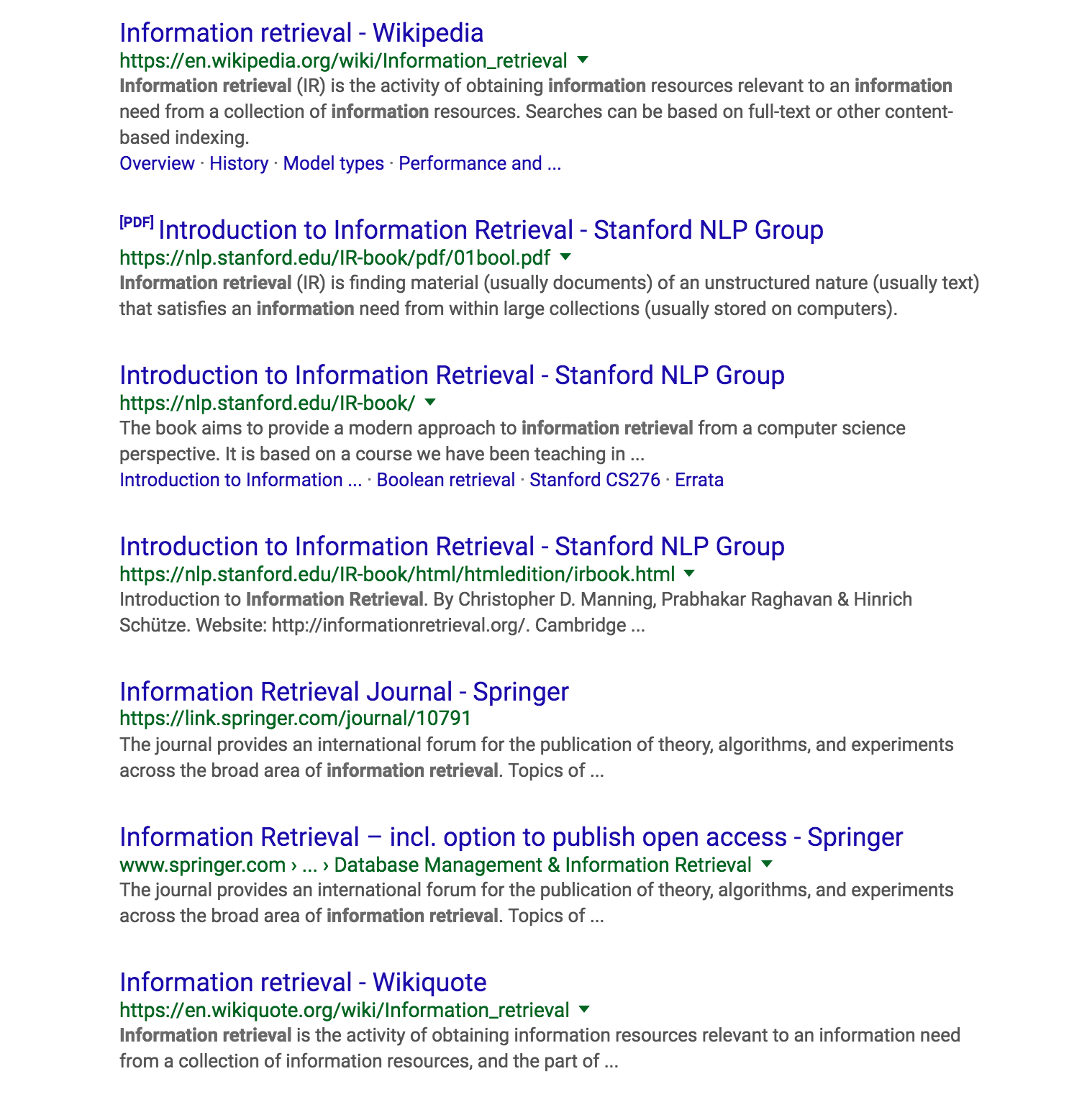 User issues a “keyword” query
System returns “relevant” pages
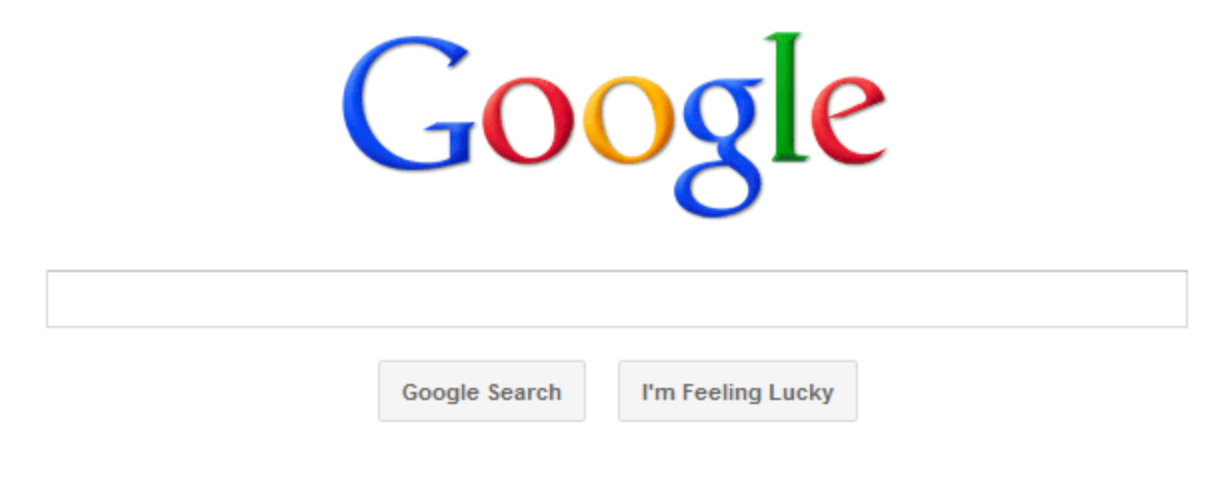 information retrieval
2
Power of Search
Extremely intuitive: matches with “how we think”
Nothing to “learn”
Think about other “human-computer interfaces”: C, Java, SQL, HTML, GUI, …
Enormously successful
Made the Web useful practically for everyone with Internet access
3
Challenge
How can a computer figure out what pages are “relevant”?
Both queries and data are fuzzy
Unstructured text and natural-language query
What documents are good matches for a query?
Computers do not “understand” the documents or the queries
Fundamentally, isn’t relevance a subjective notion?
Is my home page relevant to “handsome man”?
AskArturo.com
We need a formal definition of our “search problem” to have any hope of building a system that does this
How can we formalize our problem?
4
Information-Retrieval Problem
5
What does “close” mean?
6
Evaluation: Precision and Recall
7
Precision-Recall Trade Off
Q: What is the easiest way to maximize recall?
Q: What is the easiest way to maximize precision?
8
Precision-Recall Trade Off
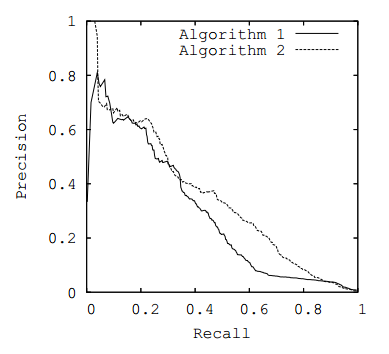 Return more documents
 Higher recall
 Lower precision
Depending on our setting, we get a curve of precision and recall
Q: Which algorithm is better?
9
F1 Score
10
Where to Get Relevant Pages R?
11
Back to IR Problem
12
IR as a Decision Problem
13
IR Problem: Ideal Solution
Apply natural language processing (NLP) algorithms to “understand” the “meaning” of the document and the query and decide whether they are relevant
Q: To understand the meaning of a sentence, what do we need to do?
14
NLP Pipeline
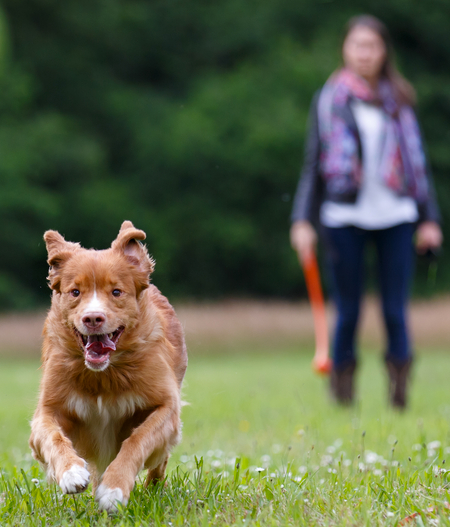 Saw(a, _, _) => Had(a, b), Eye(b)
S
Inference
VP
Girl(a), Dog(b), Park(c), Saw(a, b, c)
PP
VP
Semantic analysis
NP                      NP                  NP
Syntactic analysis (parsing)
Det     N        V    Det   N    P   Det     N     Lexical analysis (POS tagging)
A     girl   saw  the    dog  in  the   park.
15
[Speaker Notes: S: sentence
NP: noun phrase
VP: verb phrase
PP: prepositional phrase
Det: determiner
N: noun
V: verb
P: preposition]
NLP: How Well Can We Do It?
Unfortunately, NLP is very, very hard
Lack of “background knowledge”
A girl is a female, a park is an outdoor space, …: How can a computer know this?
Many ambiguities
Was the girl in the park? Or the dog? Or both?
Ambiguities: example
POS: saw can be a verb or a noun. What is it?
Word sense: Saw has many meanings. What is it?
Parsing: “in the park” what does it modify?
Semantic: “the park” exactly what park?
16
NLP: Current State of Art
POS tagging: ~ 98% accuracy
Syntactic parsing: ~ 97%
Semantic analysis: partial “success” in very limited domains
Named entity recognition, Entity-relation extraction, sentiment analysis, … (~ 90%)
Inference: still very early stage
How do we represent “knowledge” and “inference rules”?
Ontology mismatch problem
Where do we obtain an ontology?
NLP is too premature to fully understand the meaning of a sentence yet
For search, only shallow NLP techniques are used as of now (if any)
17
Need for an “IR Model”
Q: What can we do? Any way to solve the IR problem?
Formulate the IR problem as a simpler computational problem based on simplifying assumption(s)
18
Simplifying Assumption: Bag of Words
Consider each document as a “bag of words”
“bag” vs “set”
Ignore word ordering. Just keep word count
Consider queries as a bag of words
Great oversimplification, but works well enough in many cases
“John loves only Jane” vs “Only John loves Jane”
The limitation still shows up on current search engines
Still, how do we match documents and queries?
19
Simplifying Assumption: Boolean Model
20
Inverted Index
Allows quick lookup of document ids with a particular word







Q: How can we use this to answer “UCLA Physics”?
Postings list
lexicon/dictionary V
PL(Stanford)
Stanford
PL(UCLA)
UCLA
MIT
PL(MIT)
…
21